Презентация к уроку
 технологии
2 класс
Складывание
Деда  Мороза
Учитель: Беленькая Т.Я.
Отгадайте
Весь он в золоте сверкает, весь искрится при луне, ёлку в бусы наряжает И рисует на стекле. Он такой большой проказник - ущипнет за самый нос. К нам сюда пришел на праздник... Кто он? ...
Дедушка Мороз
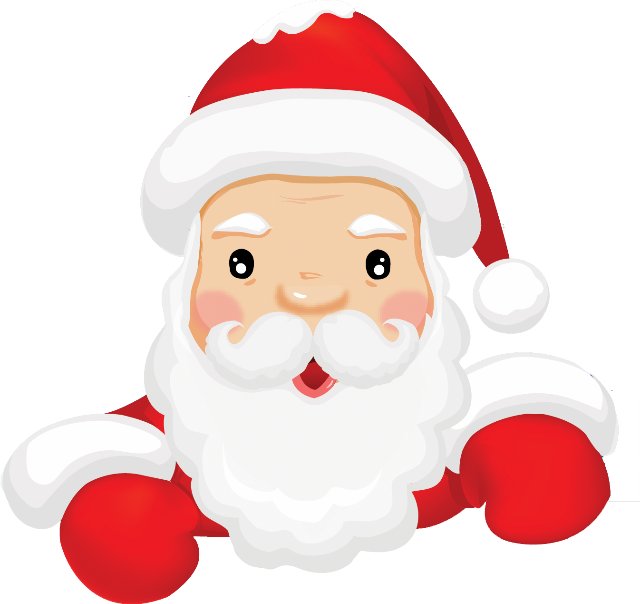 1 вариант
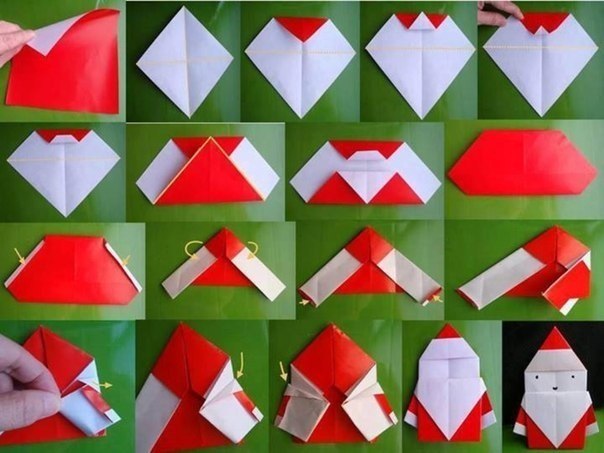 2 вариант
Работа по схеме
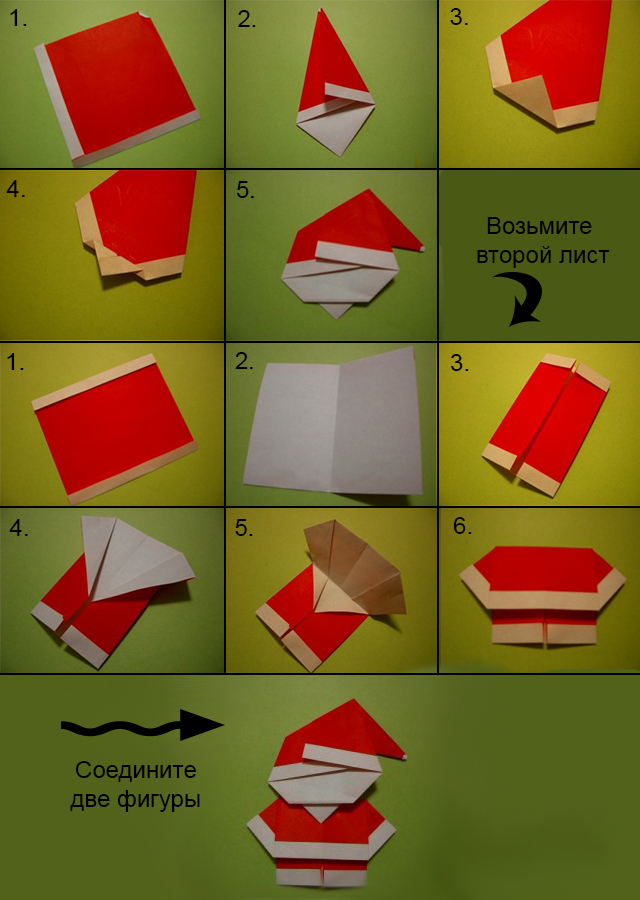 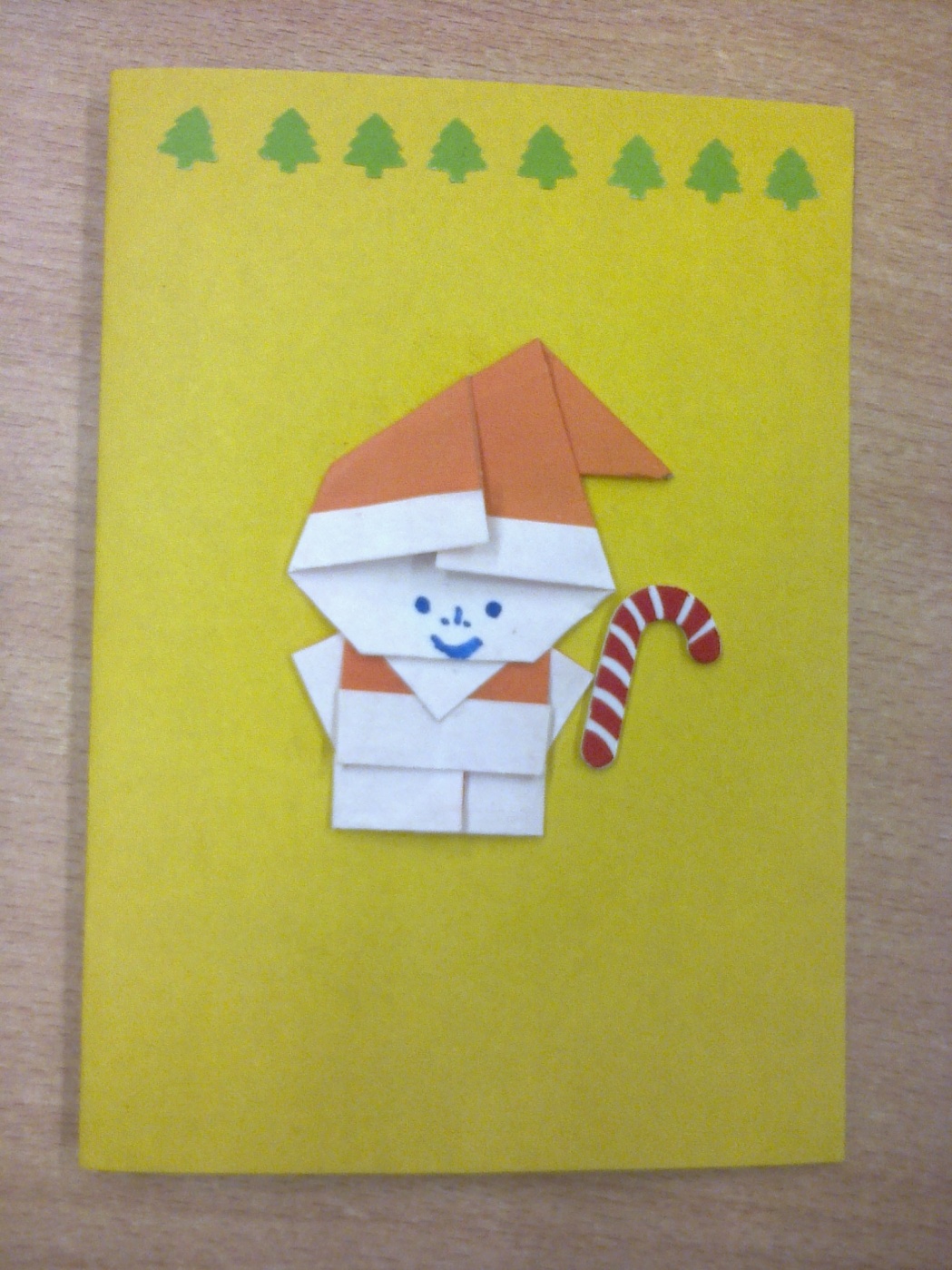 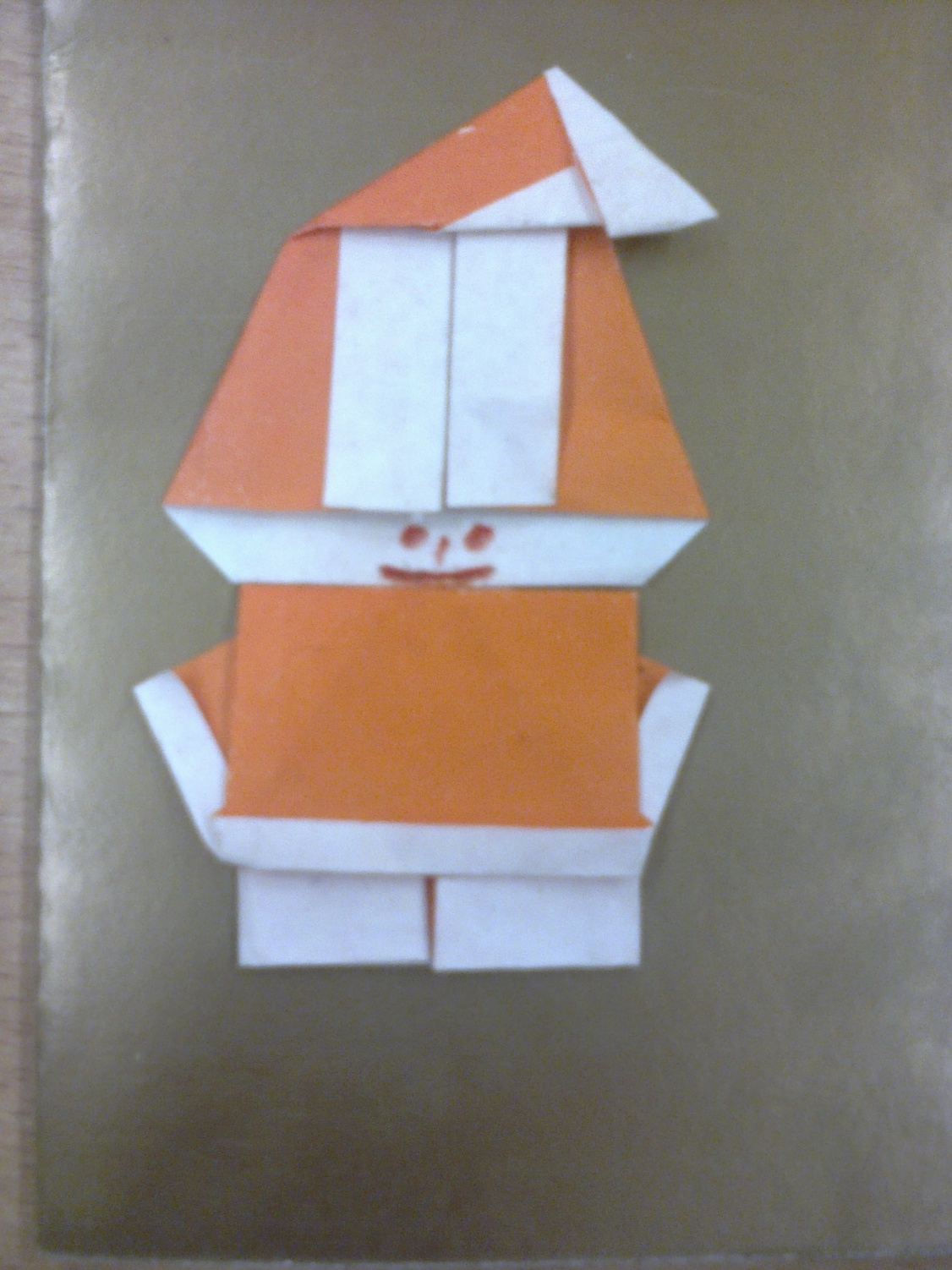 Оформление открытки
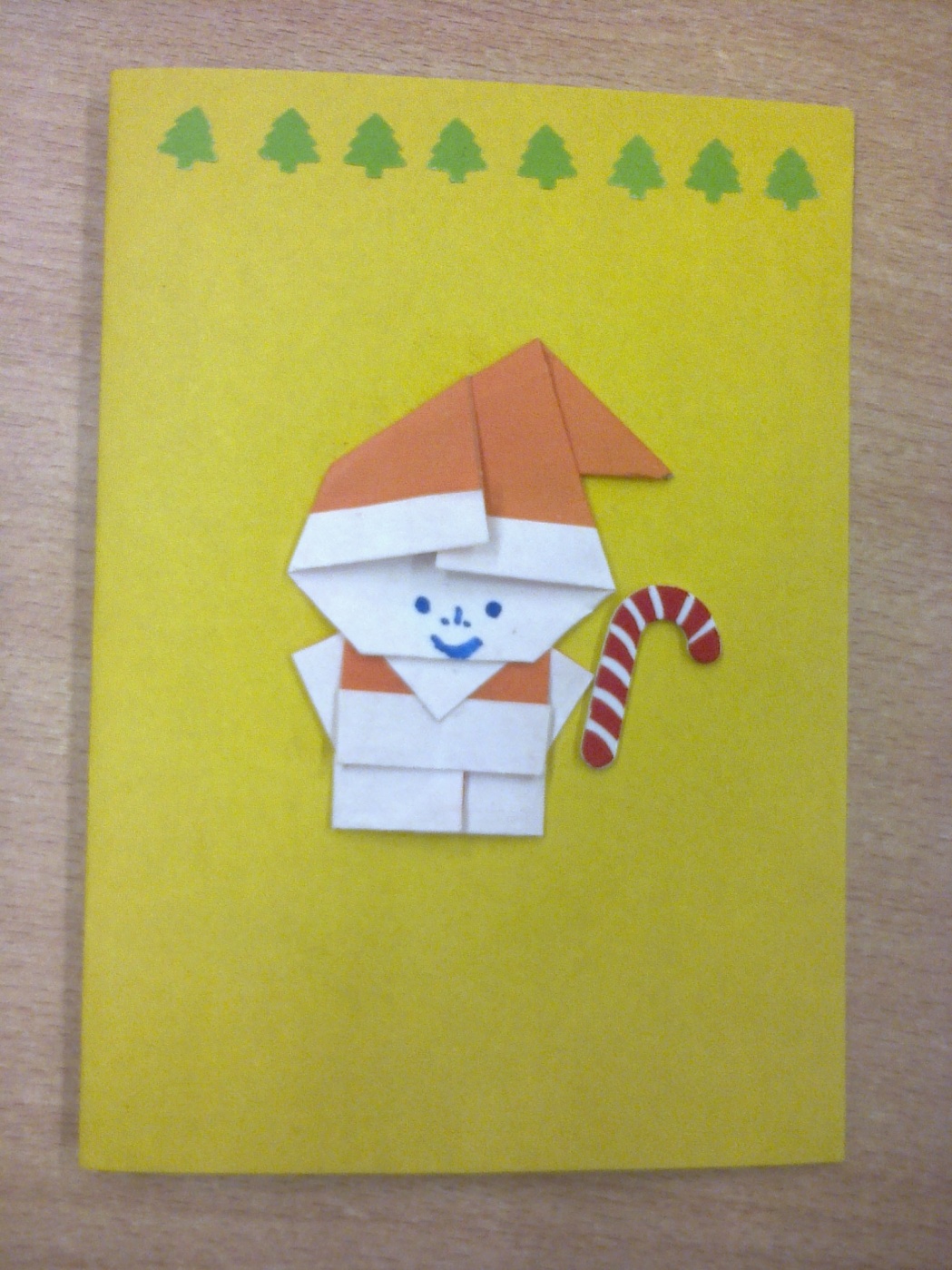 Используй фигурный дырокол
 и пайетки для оформления фона
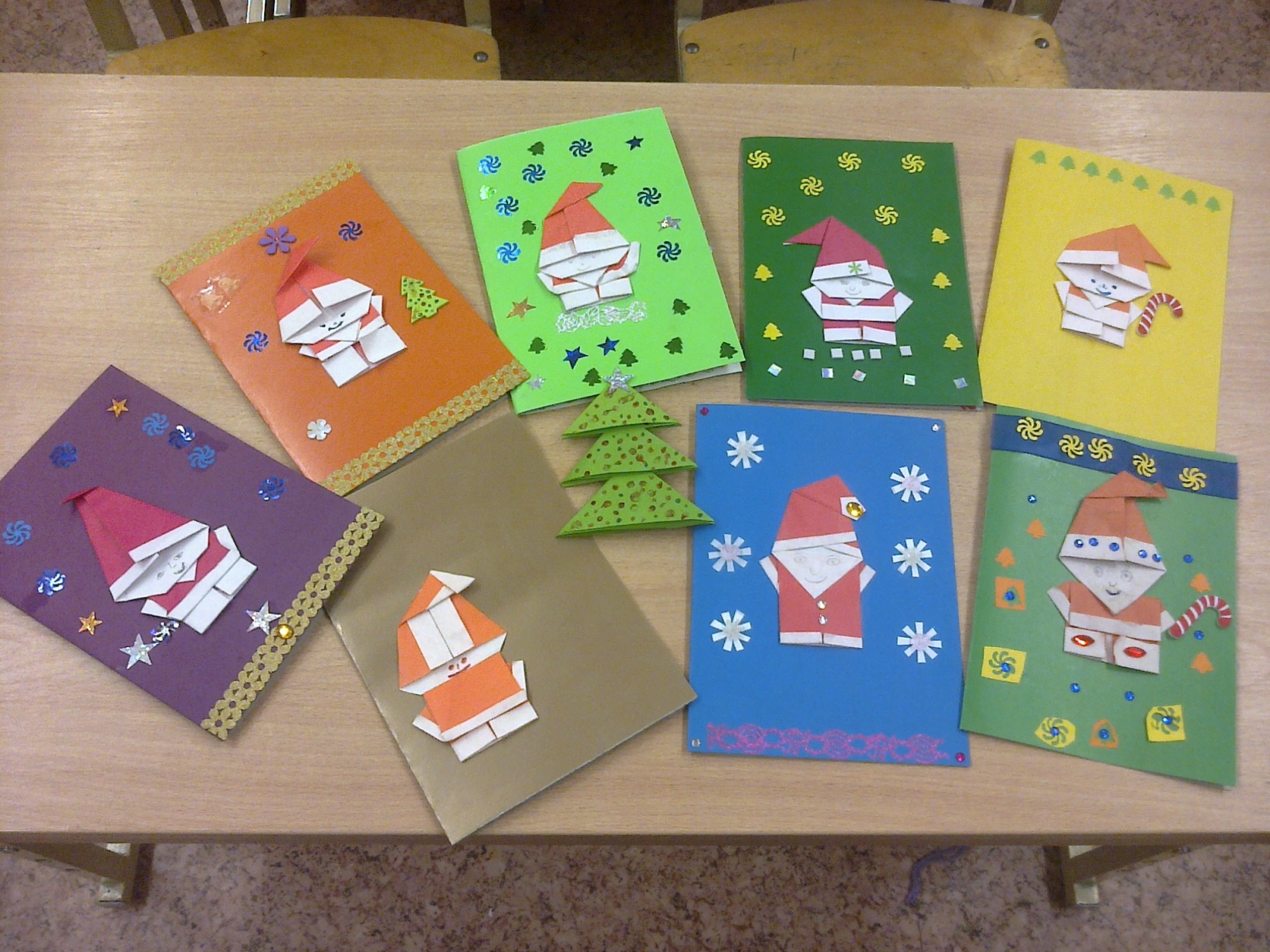